Contaminação e Poluição por HIDROCARBONETOS
Raphael Enohata 7632575
Matheus Vasconcellos 9023026
Rafael Guasti 9017078
Introdução
Hidrocarboneto: Compostos formados por carbono e hidrogênio
Gás de cozinha(Butano, propano)
Gasolina
Diesel
Características
Apolares
Inflamáveis
Fontes de Poluição
Exploração de reservatórios de petróleo
Acidentes no processo de exploração
Descarte de água utilizada para limpeza dos tanques
Vazamento em barcos de esporte e recreio
CONSEQUÊNCIAS
As consequências de derramamento de hidrocarbonetos são variadas e dependem basicamente da composição química do fluído e da forma e do tempo em que ocorre contaminação.
Dificulta penetração de luz solar e troca de oxigênio entre a atmosfera e a água
Afeta diretamente a vida marinha
 Prejuízos sociais e econômicos
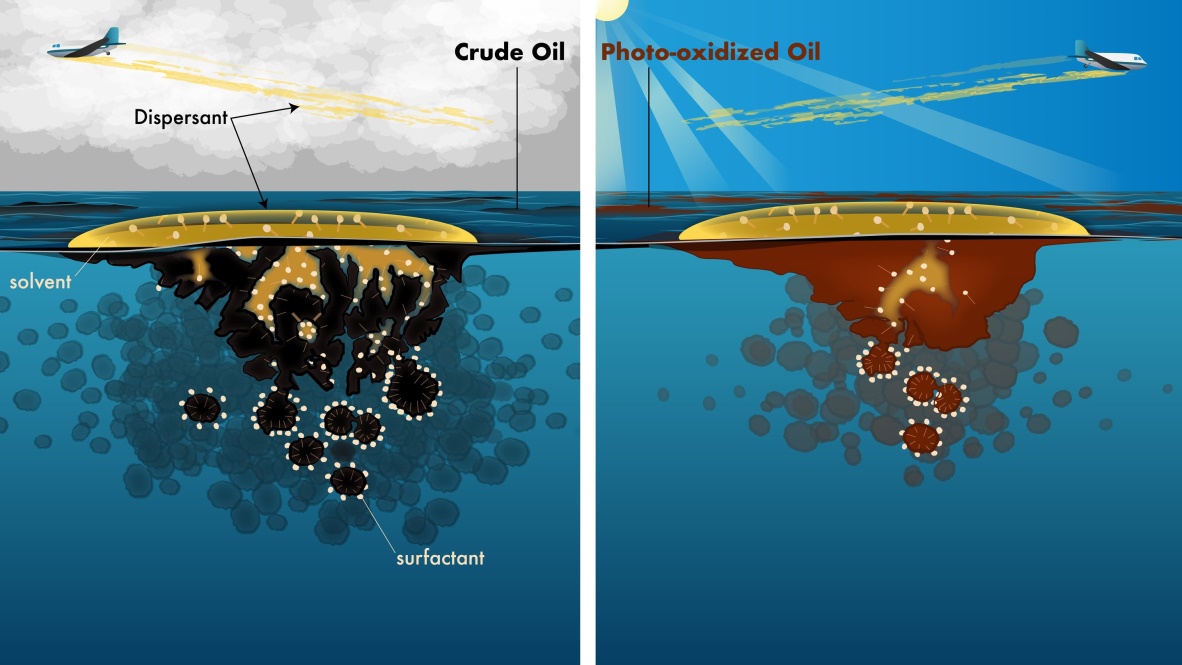 REMEDIAÇÃO
Química
Dispersantes: transforma a mancha em gotículas digeríveis por bactérias
Combustão: queima dos hidrocarbonetos. Geralmente utilizado após o Boom. Subprodutos nocivos

Vantagens: os dispersantes podem ser usados em grandes manchas de óleo; é efetivo para diferentes componentes.
Desvantagens: gera subprodutos nocivos; causa efeitos adversos no ambiente.
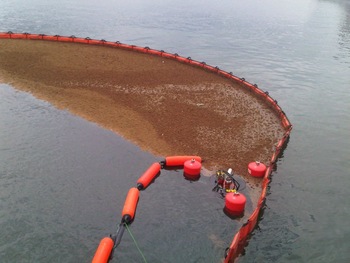 REMEDIAÇÃO
Mecânica
Boom: barreiras físicas flutuantes colocadas em volta da mancha de óleo
Skimmers: materiais que absorvem ou máquinas que aspiram o óleo da superfície

Vantagens: pode ser utilizado independentemente da composição do óleo; evita dispersões por completo; não gera subprodutos nocivos.
Desvantagens: utilizado apenas em pequenas manchas.
REMEDIAÇÃO
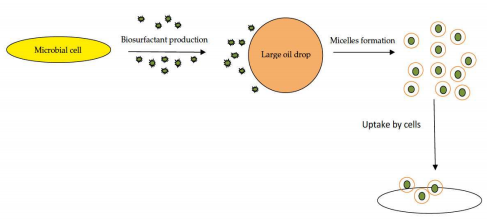 Bioremediação
Microrganismos ou enzimas utilizadas para transformas os componentes tóxicos do petróleo em substâncias menos nocivas

Vantagens: baixo custo; não gera subprodutos nocivos.
Desvantagens: aplicável apenas em componentes micro biologicamente degradáveis, demora para ter efeito.
Métodos preventivos
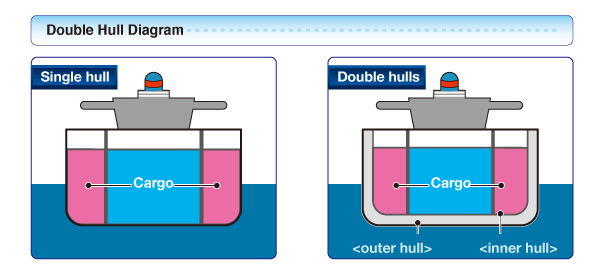 Duplo casco: regulamentação IMO após acidente Exxon Valdez

Árvore de natal molhada
Contém o óleo no reservatório se necessário
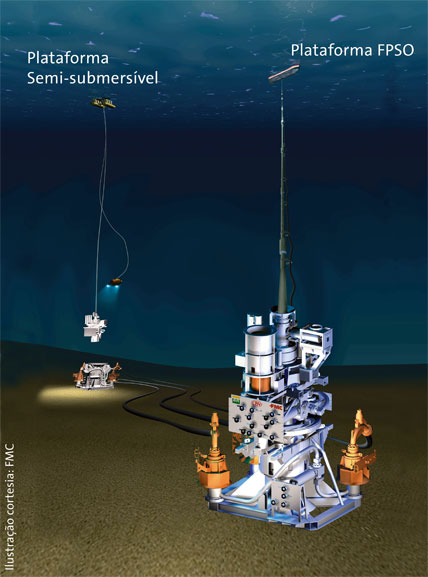 Em 2017 houve
2 derramamentos
Grandes(>700 ton)
4 médios(7<V<700)

E estes foram
Associados a 
Acidentes entre
tankers
Série histórica de derramamento de óleo por tankers(ITOPF)
Maiores vazamentos da história
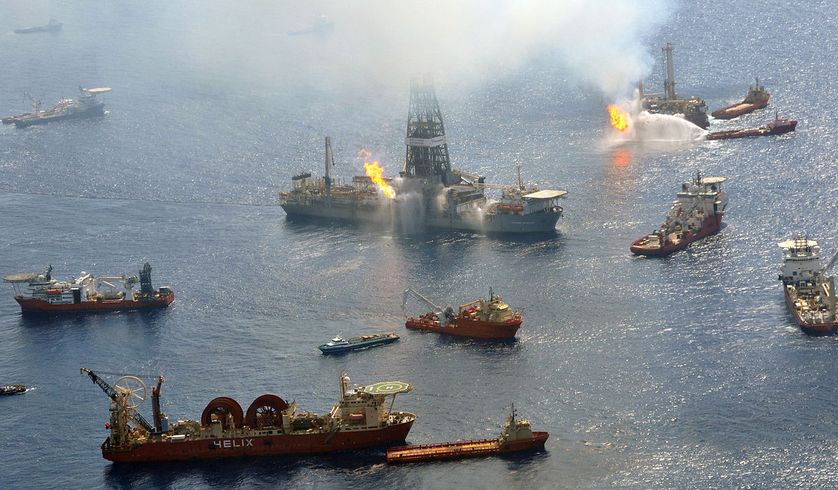 Arabian Gulf/Kuwait
When: Jan. 19, 1991 Where: Persian Gulf, KuwaitAmount spilled: 380-520 million gallons 

Gulf oil spill
When: April 22, 2010Where: Gulf of MexicoAmount spilled: An estimated 206 million gallons

Ixtoc 1 Oil Spill
When: June 3, 1979 Where: Bay of Campeche off Ciudad del Carmen, MexicoAmount spilled: 140 million gallons
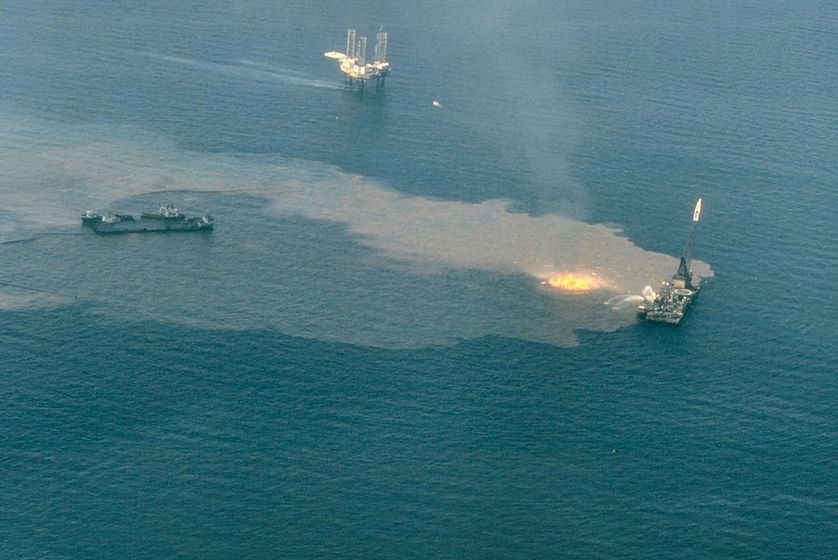 Número de derramamentos por década
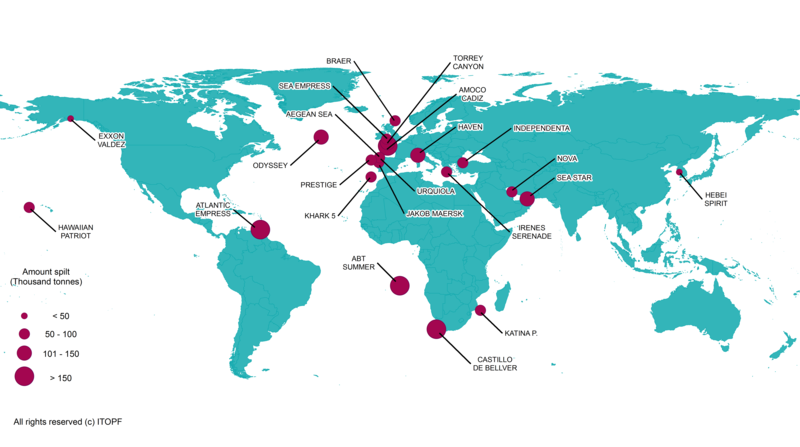 EXEMPLO Brasileiro: Vazamento na baía da Guanabara de 2000
Vazamento por duto: 1,3 milhão de litros de petróleo
-Diminuição do oxigênio da água, o que matou mariscos, caranguejos, peixes e outras formas de vida
-Afetou a pesca regional, estes que foram ressarcidos pela Petrobrás
-Processos jurídicos contra a Petrobrás, que resultaram prejuízo de 28 milhões de dólares
-Piora na DRE da empresa, o que prejudicou acionistas
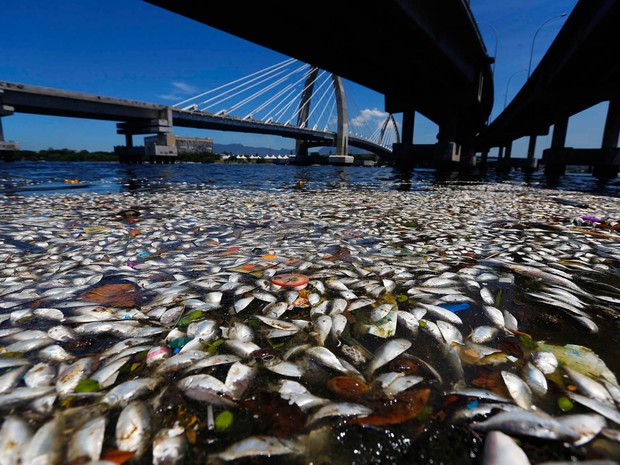 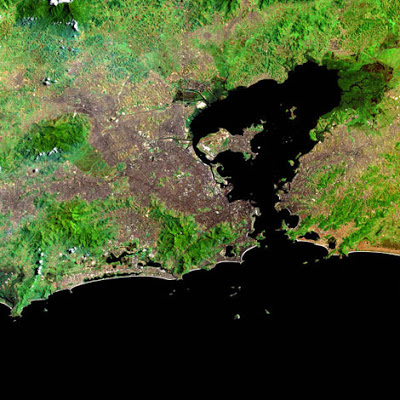 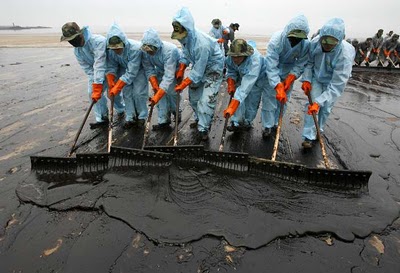 Referências
https://www.intechopen.com/books/introduction-to-enhanced-oil-recovery-eor-processes-and-bioremediation-of-oil-contaminated-sites/heavy-metals-interference-in-microbial-degradation-of-crude-oil-petroleum-hydrocarbons-the-challenge
http://www.eniscuola.net/wp-content/uploads/2011/02/pdf_water_pollution_2.pdf
https://hmr.biomedcentral.com/track/pdf/10.1007/BF01611234?site=hmr.biomedcentral.com
http://www.oilspillprevention.org/oil-spill-cleanup/ocean-oil-spill-cleanup